108年度「新課綱體育素養導向教學增能實作系列(二)」研習
台北市高中健體學科平台  歡迎您
研習流程表
108年度「新課綱體育素養導向教學增能實作系列（二）」研習
開幕式
台北市高中健體學科平台
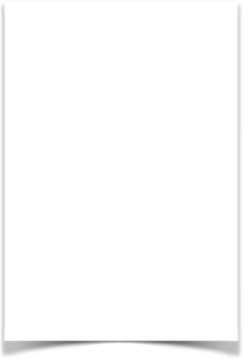 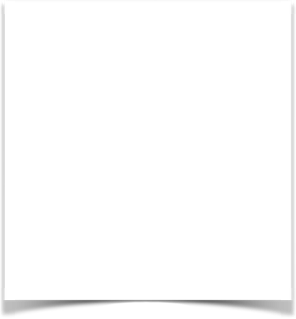 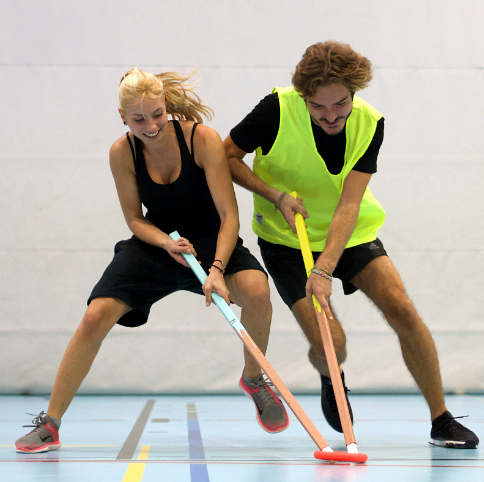 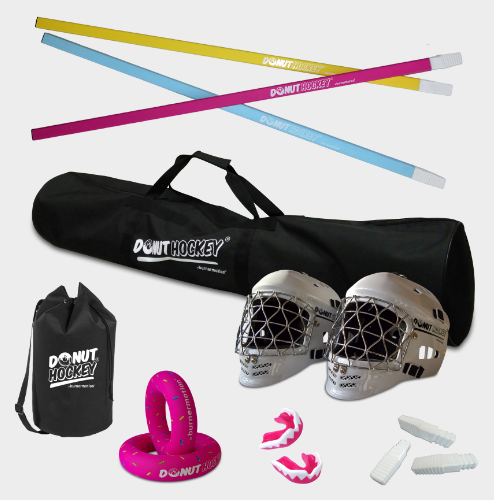 研習時間：09:00~12:10
主題：新課綱體育素養導向教學增能實作系列研習（一）
1.BASSALO巴薩龍
2.DONUT HOCKEY甜甜圈曲棍球
主講人：蔡明憲老師
（國立科學工業園區實驗高級中學）
「中場休息十分鐘」
臺北市高中健體學科平台
午餐（休息）
請夥伴老師在原地用餐
並請協助將餐盒與垃圾廚餘做好分類

感謝您的貼心
研習時間：13:10~14:40
主題：素養導向概念化體育教學

主講人：田珮甄老師（臺北市立景美女子高級中學）
108年度「新課綱體育素養導向教學增能實作系列」研習
研習注意事項
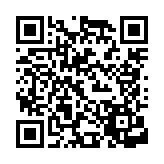 研習講義及影像檔，會後將放在北市高中健體學科平台網站上。
懇請師長們撥空協助一下填寫回饋單我們由衷感謝您。
研習中如有使用本校提供之杯子，還請協助洗淨後放回茶水區。
各位親愛的師長們離場前記得簽到退喔！
台北市高中健體學科平台網站
研習活動預告
108/12/10（二）9:00~11:00
素養導向「節奏運動訓練」研習
報名逕洽：北市教師研習網
108/12/17（二）9:00~11:00
雙語體育教學與素養導向球類概念轉化實作教學
報名逕洽：全國教師在職進修研習網
108年度「新課綱體育素養導向教學增能實作系列（二）」研習
綜合座談
台北市高中健體學科平台
Thanks!
自發、互動、共好
成就每一個孩子